RENDICION DE CUENTAS CONCEJO DEL MUNICIPIO DE ARAUCA AÑO 2024
La ley 1757 de 2015 establece en el articulo 59 que los Presidentes de las Juntas Administradoras Locales, de los Concejos y de las Asambleas y de sus comisiones permanentes, elaborarán un informe de rendición de cuentas del desempeño de la respectiva célula, mínimo, una vez al año dentro de los tres (3) primeros meses.

Los informes correspondientes quedarán a disposición del público de manera permanente en la pagina web y en las oficinas de archivo de la Junta Administradora Local, Concejo o de la Asamblea y en la correspondiente Secretaria General.
FUNCIONES DE UN CONCEJAL
1. Disponer lo referente a la policía en sus distintos ramos, sin contravenir las leyes y ordenanzas, ni los decretos del Gobierno Nacional o del Gobernador respectivo.
2. Exigir informes escritos o citar a los secretarios de la Alcaldía, Directores de departamentos administrativos o entidades descentralizadas del orden municipal, al contralor y al personero, así como a cualquier funcionario municipal, excepto el alcalde, para que haga declaraciones orales sobre asuntos relacionados con la marcha del municipio.

Igualmente, los concejos municipales podrán invitar a los diferentes funcionarios del Orden Departamental, así como a los representantes legales de los organismos descentralizados y de los establecimientos públicos del orden nacional, con sedes en el respectivo departamento o municipio, en relación con temas de interés local.
3. Reglamentar la autorización al alcalde para contratar, señalando los casos en que requiere autorización previa del Concejo.
(Numeral declarado EXEQUIBLE por la Corte Constitucional mediante Sentencia C-738 de 2001)
FUNCIONES DE UN CONCEJAL
4. Autorizar al alcalde para delegar en sus subalternos o en las juntas administradoras locales algunas funciones administrativas distintas de las que dispone esta ley.
5. Determinar la nomenclatura de las vías públicas y de los predios o domicilios.
(Derogado expresamente por el numeral 8 del Artículo 138 de la Ley 388 de 1997)
6. Establecer, reformar o eliminar tributos, contribuciones, impuestos y sobretasas, de conformidad con la ley.
(Ver Art 2 del Decreto 461 de 2020)
7. Velar por la preservación y defensa del patrimonio cultural.
8. Organizar la contraloría y la personería y dictar las normas necesarias para su funcionamiento.
FUNCIONES DE UN CONCEJAL
9. Dictar las normas de presupuesto y expedir anualmente el presupuesto de rentas y gastos, el cual deberá corresponder al plan municipal o distrital de desarrollo, teniendo especial atención con los planes de desarrollo de los organismos de acción comunal definidos en el presupuesto participativo y de conformidad con las normas orgánicas de planeación.
10. Fijar un rubro destinado a la capacitación del personal que presta su servicio en la administración municipal.
11. Garantizar el fortalecimiento de la democracia participativa y de los organismos de acción comunal.
12. Citar a control especial a los Representantes Legales de las empresas de servicios públicos domiciliarios, sean públicas o privadas, para que absuelvan inquietudes sobre la prestación de servicios públicos domiciliarios en el respectivo Municipio o Distrito.
CONCEJALES Y DIRECTIVA AÑO 2024
ACUERDOS 2024
Por medio del cual se autoriza al Alcalde del Municipio de Arauca, para que ceda a título gratuito o enajene directamente bienes fiscales urbanos titulables de propiedad del Municipio de Arauca, cuya área no exceda 2.000 metros cuadrados”
ACUERDO N0. 200.02.001 - (29 de  febrero de 2024)
Por medio del cual se crea la estampilla para la justicia familiar en el Municipio de Arauca
ACUERDO No. 200.02.002 - (29 de febrero de 2024)
Por medio del cual se modifica el presupuesto general de rentas, recursos de capital y gastos del Municipio de Arauca, de la vigencia fiscal 2024, mediante la adicion de pasivos exigibles-vigencias expiradas y se dictan otras disposiciones.
Acuerdo No. 200.02.003 - (29 de febrero de 2024)
ACUERDOS 2024
Por medio del cual se establece la escala salarial básica mensual para los distintos niveles jerárquicos de los empleos de la Alcaldía del Municipio de Arauca, para la vigencia fiscal 2024 y se dictan otras disposiciones.
ACUERDO N° 200.02.004 DE 2024 - (17 de abril de 2024)
Por el cual se adopta el Plan de Desarrollo del Municipio de Arauca, para el periodo constitucional 2024– 2027 “ARAUCA, PROSPERA Y SEGURA”
ACUERDO No.200.02.005 -
(30 de mayo de 2024)
Por medio del cual se modifica el presupuesto general de rentas, recursos de capital y gastos del Municipio de Arauca, de la vigencia fiscal 2024, mediante la adicion de pasivos exigibles - vigencias expiradas y se dictan otras disposiciones”
ACUERDO No. 200.02.006 - (23 de julio de 2024)
ACUERDOS 2024
ACUERDO No. 200.02.007 - (30 de julio de 2024)
Por el cual se modifica el presupuesto de ingresos y gastos del Municipio de Arauca de la vigencia fiscal 2024, armonizado con el plande desarrollo para el período constitucional 2024 - 2027 “ARAUCA, PROSPERA Y SEGURA”  y se dictan otras disposiciones
Por medio del cual se modifica el capitulo decimo del estatuto tributario del Municipio de Arauca en materia de alumbrado público (acuerdo municipal no. 200.02.016 de 2017) y se dictan otras disposiciones.
ACUERDO N° 200.02.008 - (28 de agosto de 2024)
Por medio del cual se modifica el presupuesto General de rentas, recursos de capital y gastos del Municipio de Arauca, de la vigencia Fiscal 2024, con el objetivo de realizar la adicion del superavit fiscal, otros recursos y se dictan otros disposiciones.
ACUERDO N° 200.02.009 - (30 de agosto de 2024)
ACUERDOS 2024
Por medio del cual se autoriza al Alcalde del Municipio de Arauca, para comprometer y contratar vigencias futuras ordinarias y se dictan otras disposiciones.
ACUERDO N° 200.02.010 - (2 de octubre de 2024)
por medio del cual se modifica el presupuesto general de rentas, recursos de capital y gastos del municipio de arauca, de la vigencia fiscal 2024 y se dictan otras disposiciones.
ACUERDO N° 200.02.011 - (30 de octubre de 2024)
Por medio del cual se fija el presupuesto de rentas, recursos de capital y se apropian los gastos del Municipio de Arauca, para la vigencia fiscal comprendida del 1° de Enero al 31 de Diciembre del año 2025 y se conceden unas autorizaciones.
ACUERDO N° 200.02.012 - (22 de noviembre de 2024)
ACUERDO N° 200.02.013 - (29 de noviembre de 2024)
Por medio del cual se modifica el presupuesto general de rentas, recursos de capital y gastos del Municipio de Arauca, de la vigencia fiscal 2024 y se dictan otras disposiciones.
SESIONES VIGENCIA 2024
ESTADO DE ACTIVIDAD FINANCIERA, ECONOMICA, SOCIAL Y AMBIENTAL DEL 01 DE ENERO AL 31 DE DICIEMBRE DE 2024
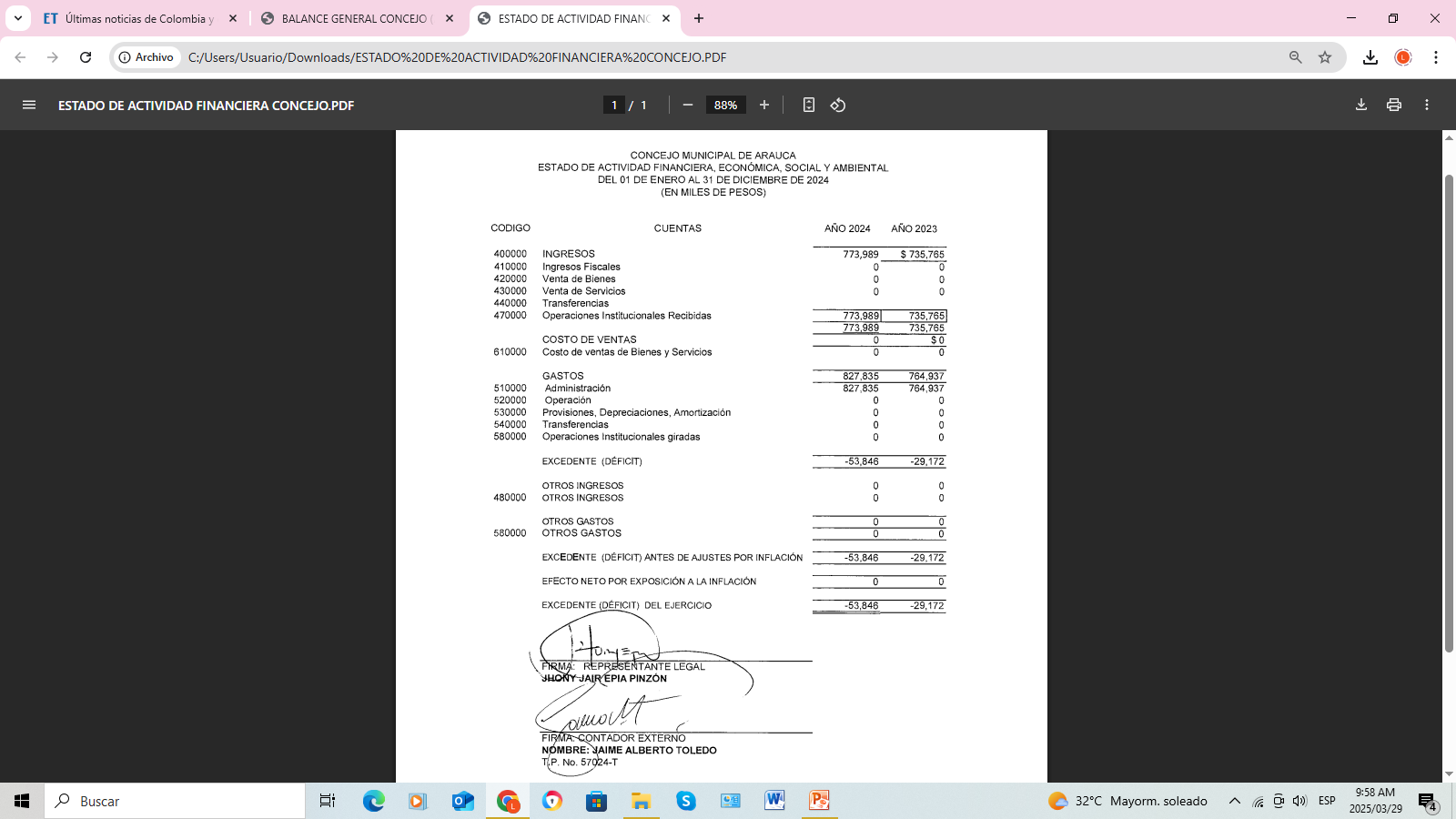 BALANCE GENERAL AL 31 DE DICIEMBRE DE 2024
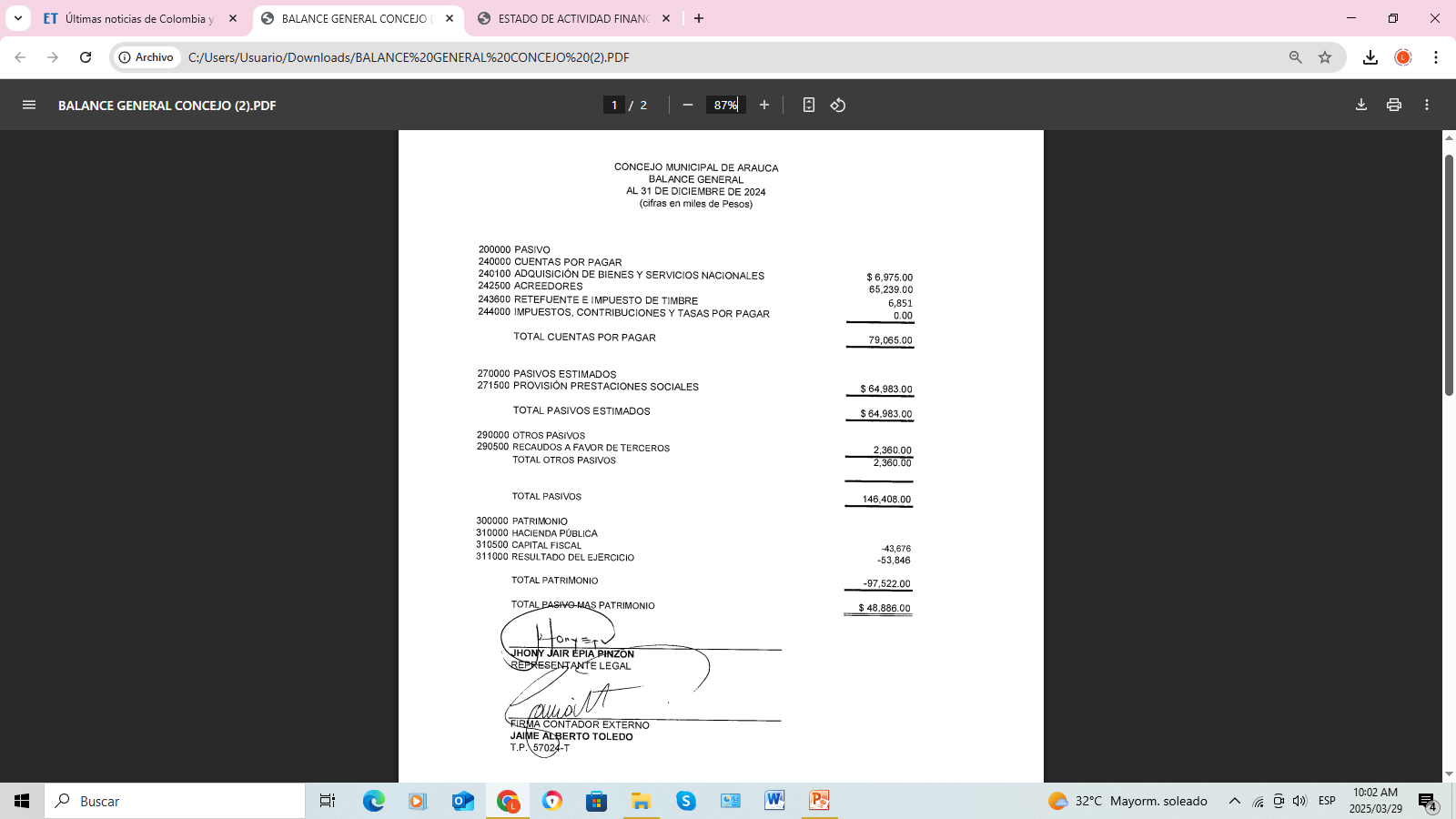 BALANCE GENERAL AL 31 DE DICIEMBRE DE 2024
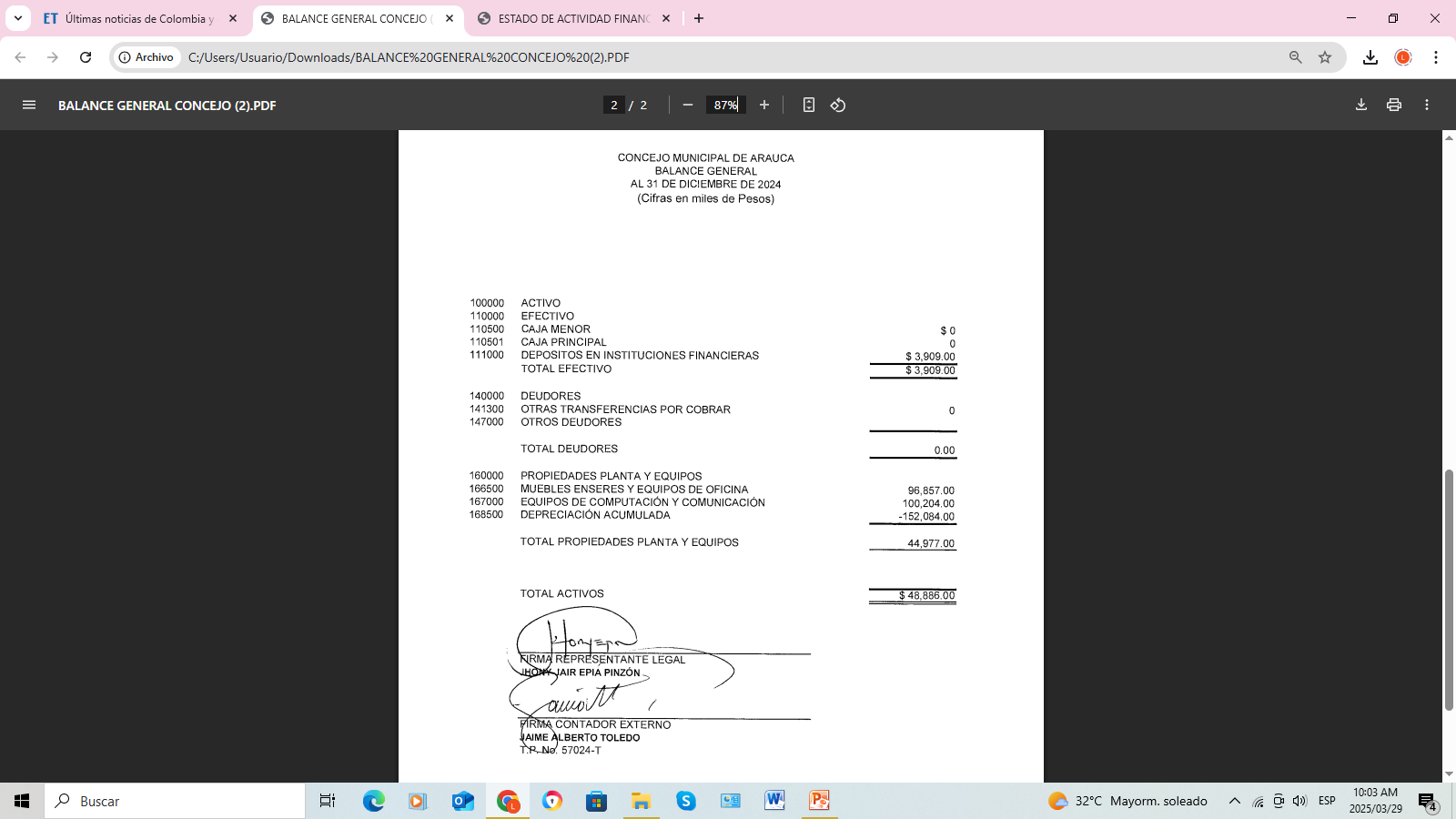 CONTRATACION 2023 PUBLICADA EN EL SECOP Y RENDIDA A LA CONTRALORIA DEPARTAMENTAL DE ARAUCA
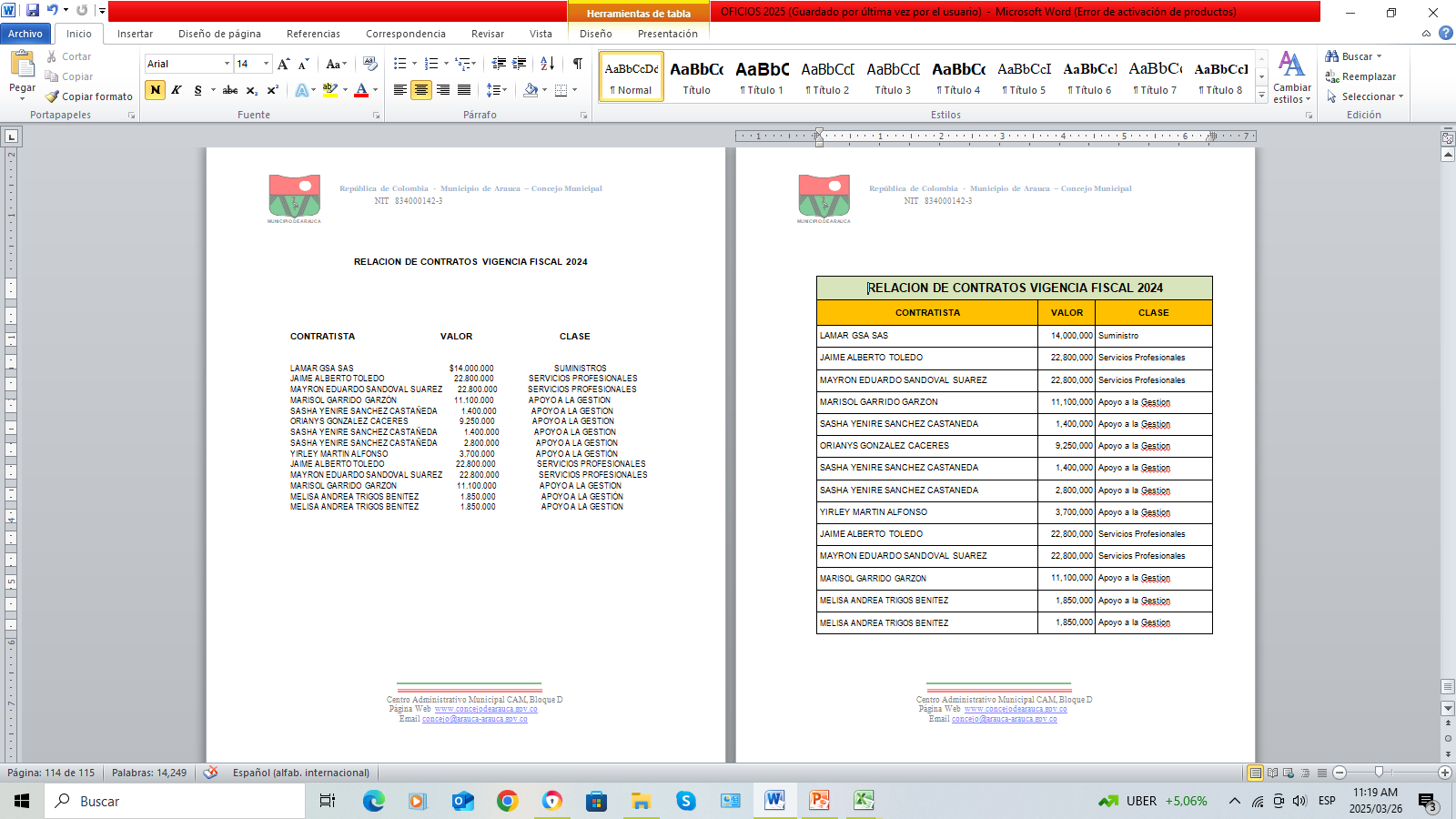 CONCEJO MUNICIPAL DE ARAUCA ESTRUCTURA ORGANIZACIONAL ACTUALIZADA AÑO 2024
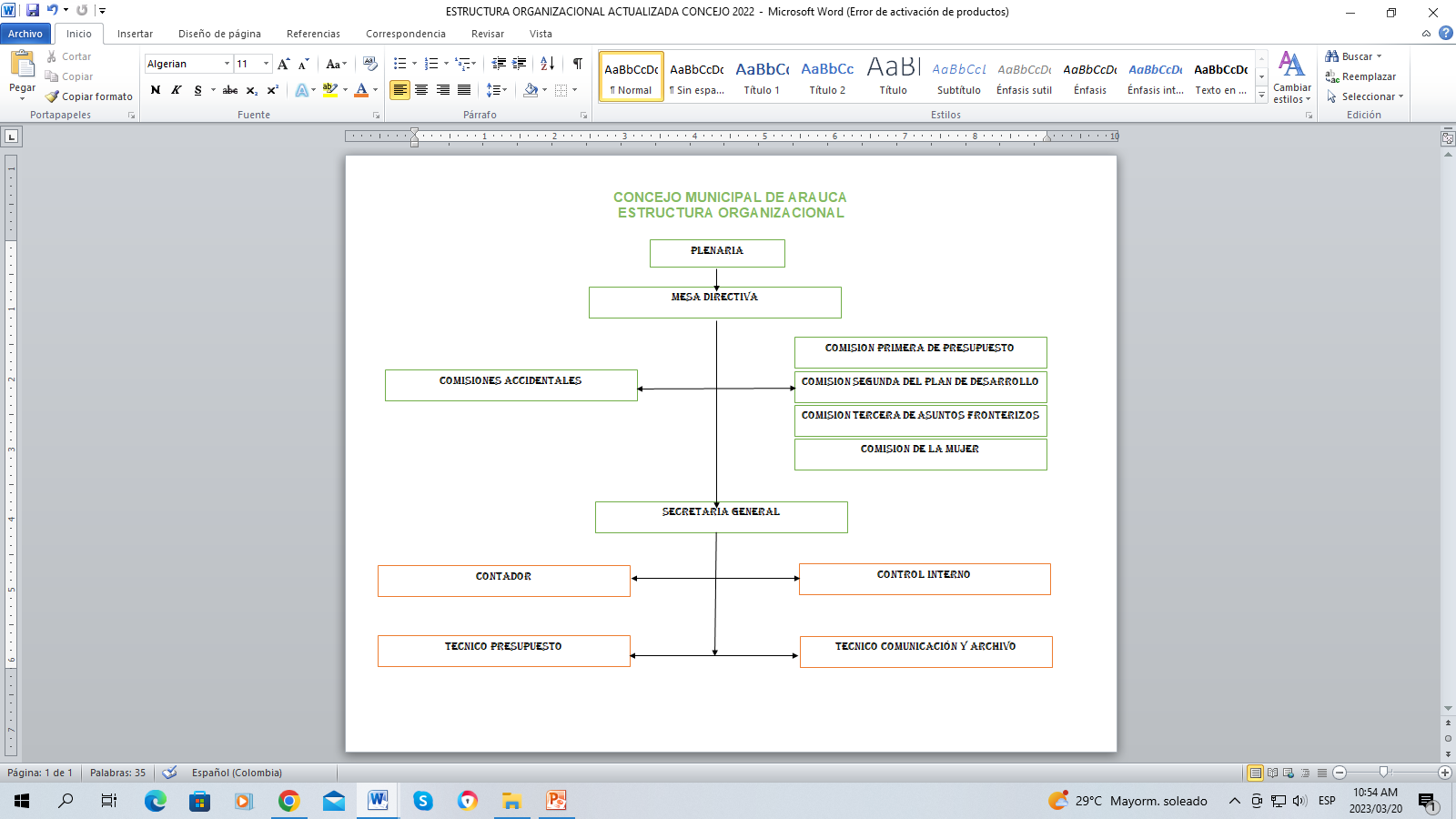 La Mesa Directiva que presenta la Rendición de Cuentas del año 2024 es la del año 2025.
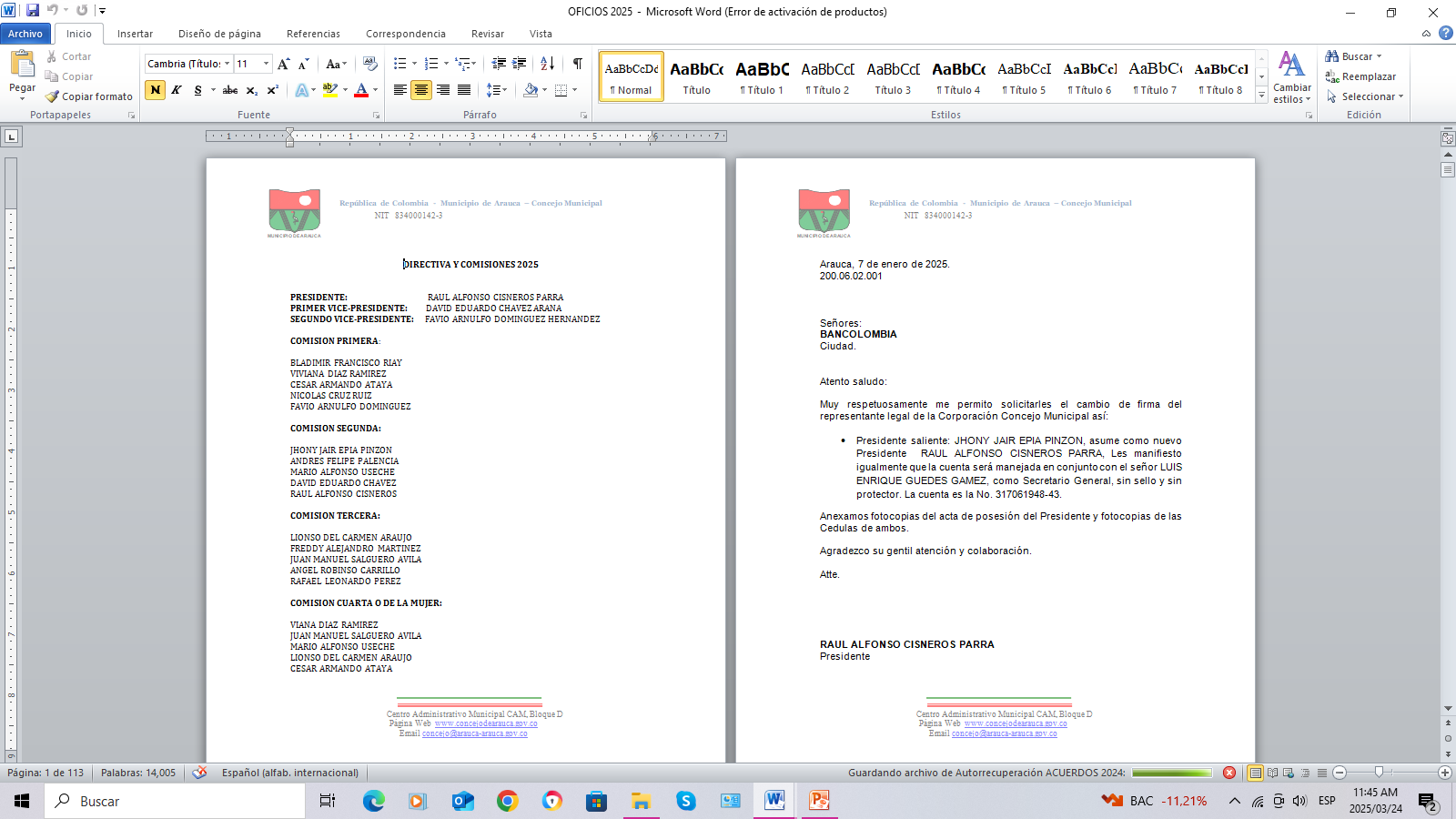 GRACIAS